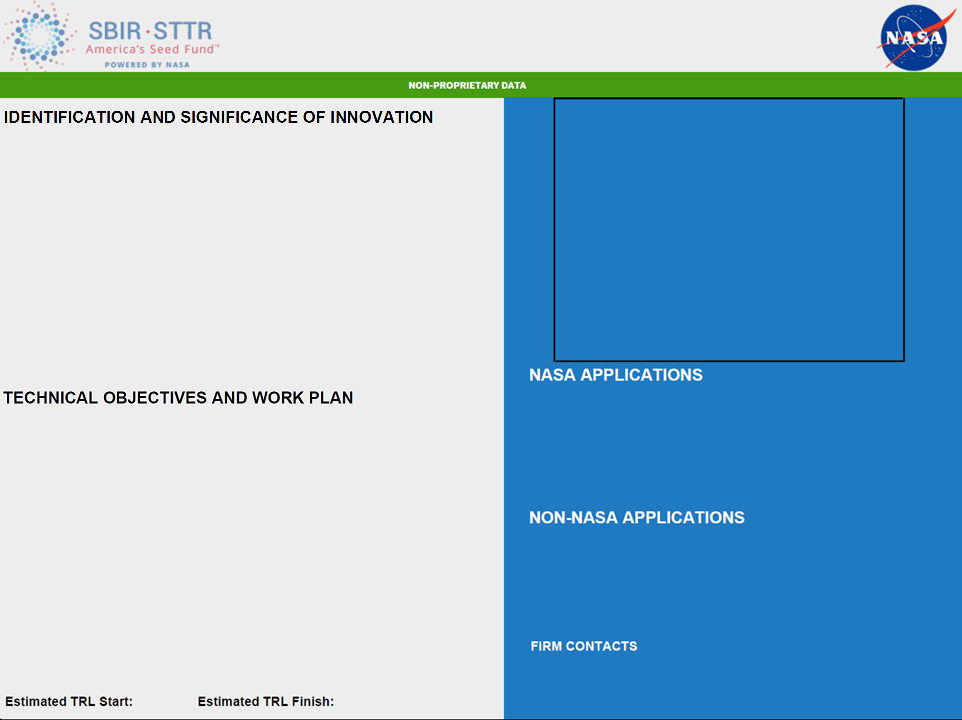 [Proposal Title]
Firm: [Firm Name]
Proposal Number; [Proposal Number]  Ignite 22-II-E
[Insert text here]
Insert Graphic Here
[Insert text here]
[Insert text here]
[Insert text here]
[Business Official Name]
EMAIL: 
PHONE:
[1-9]
[1-9]